Land Law by Chris Bevan
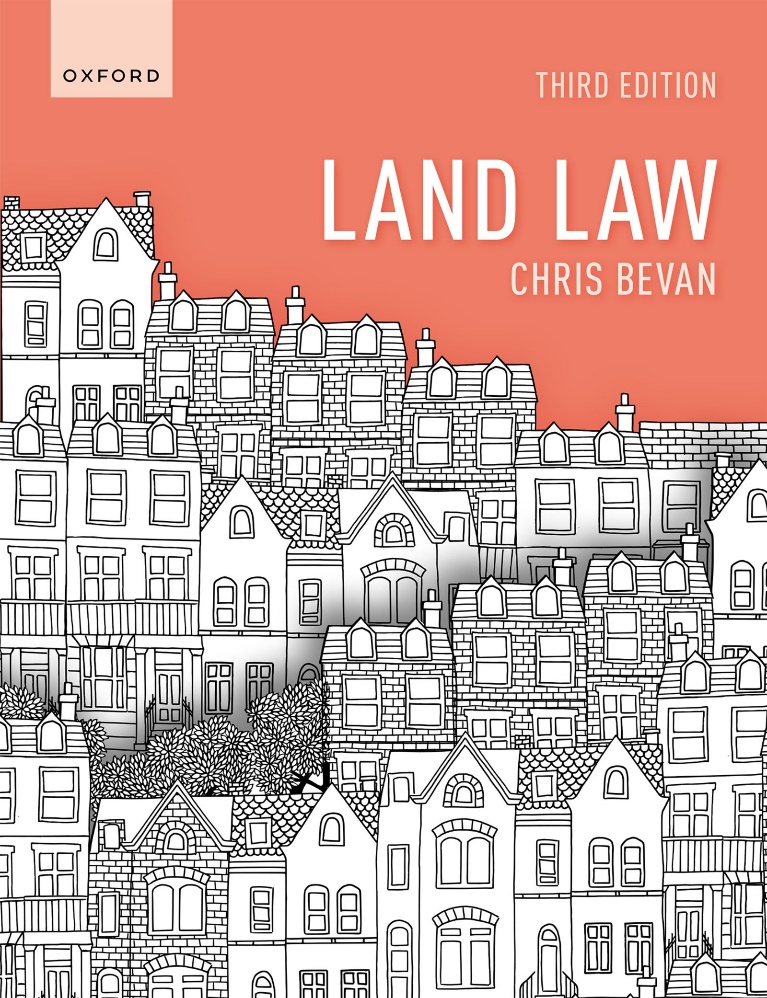 Chapter 14Land Law and Human Rights
2
© Oxford University Press, 2022
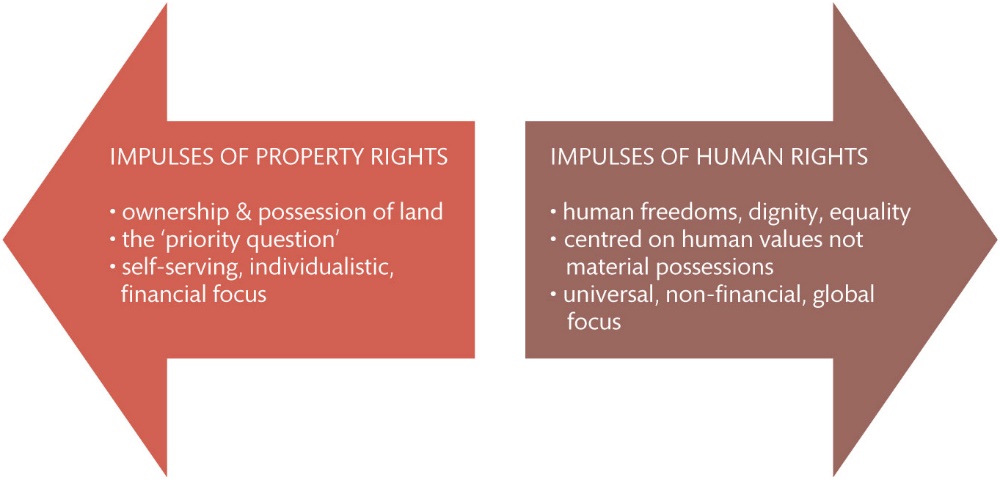 Figure 14.1 The apparent divergence of property rights versus human rights
3
© Oxford University Press, 2022
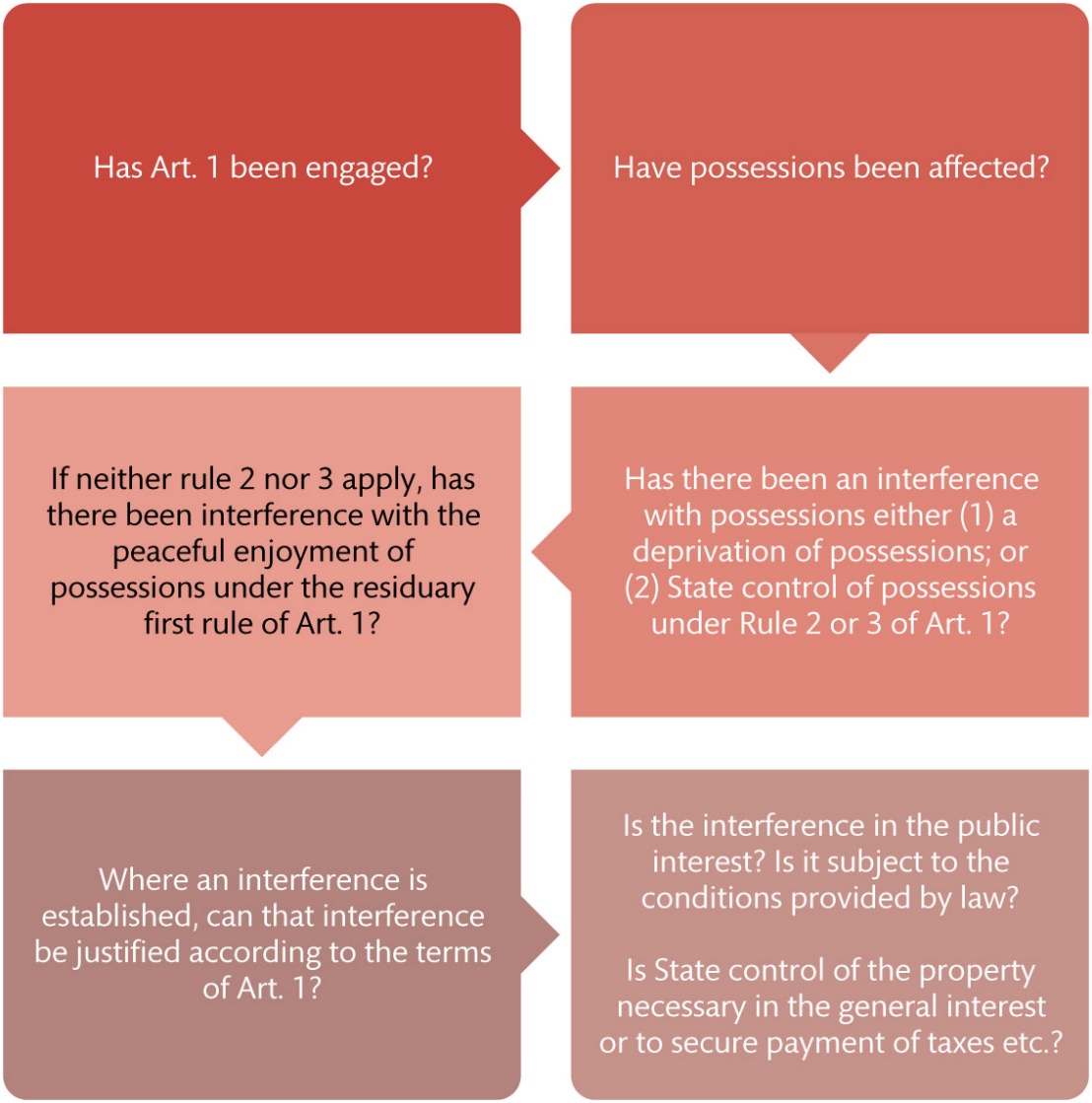 Figure 14.2 Analysis of a potential action under Art. 1 of Protocol 1
4
© Oxford University Press, 2022
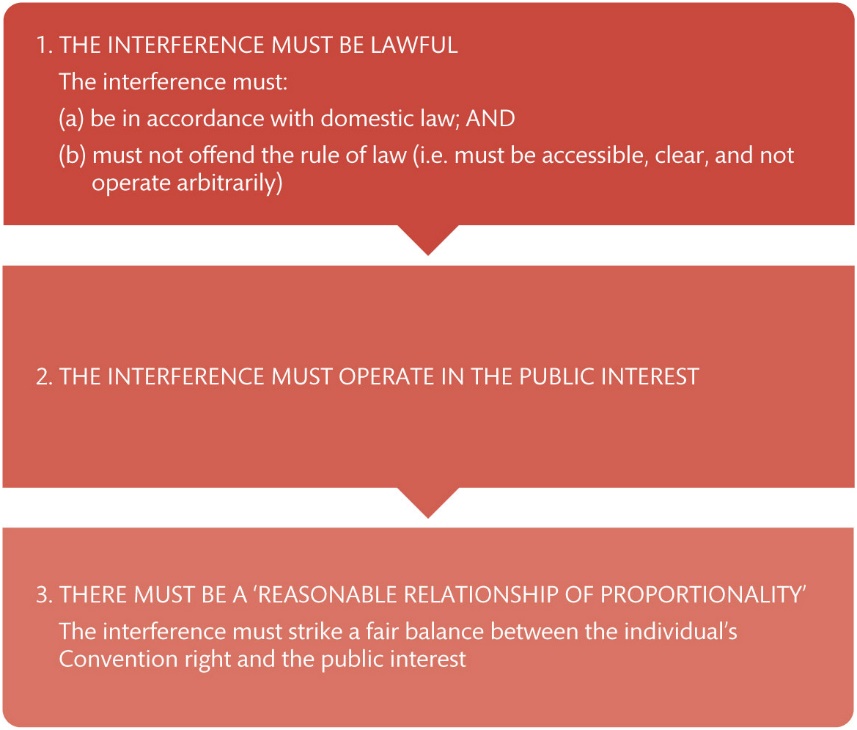 Figure 14.3 Justifying an interference with possessions under Art. 1 of Protocol 1
5
© Oxford University Press, 2022
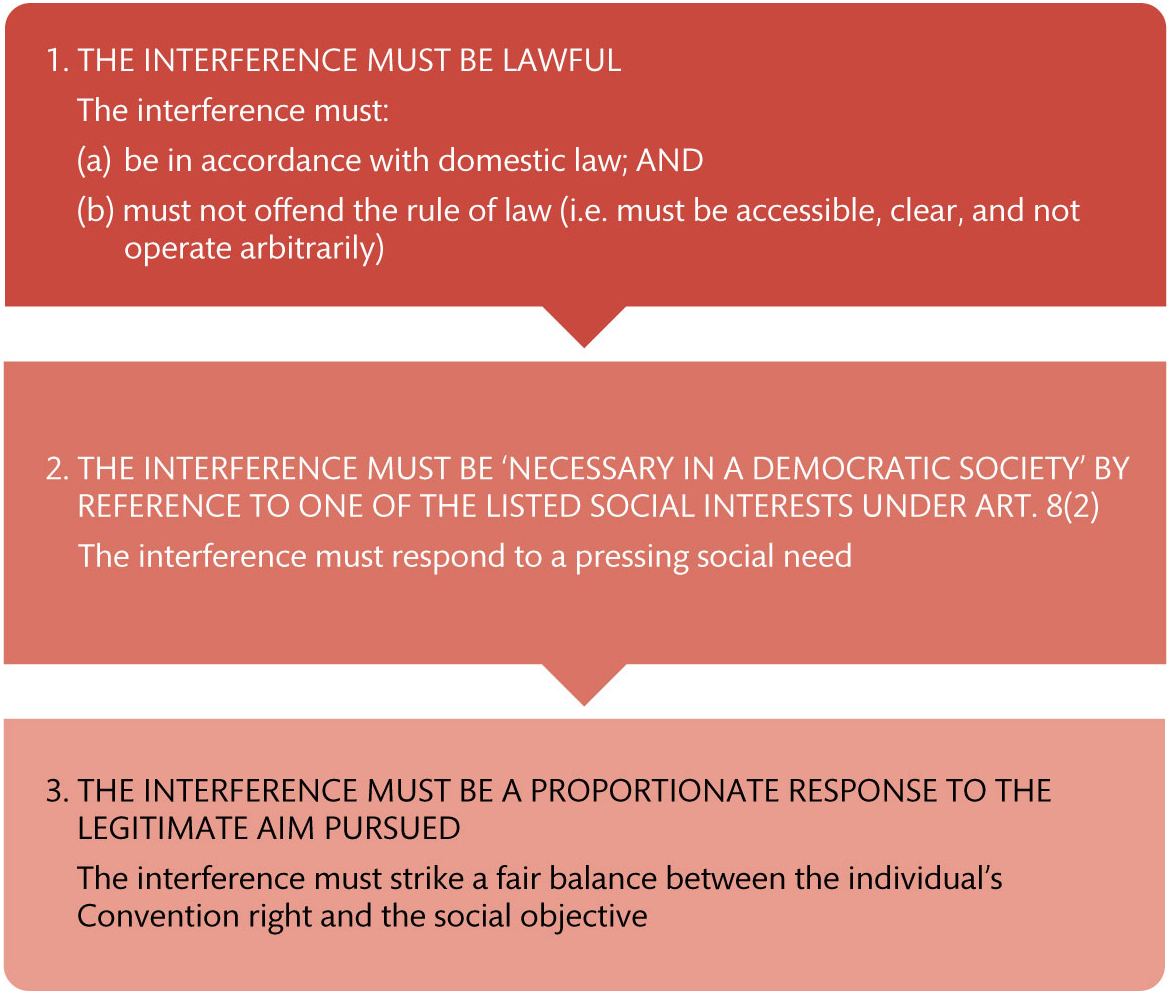 Figure 14.4 Justifying an interference with Art. 8
6
© Oxford University Press, 2022